Metodyaktywizujące
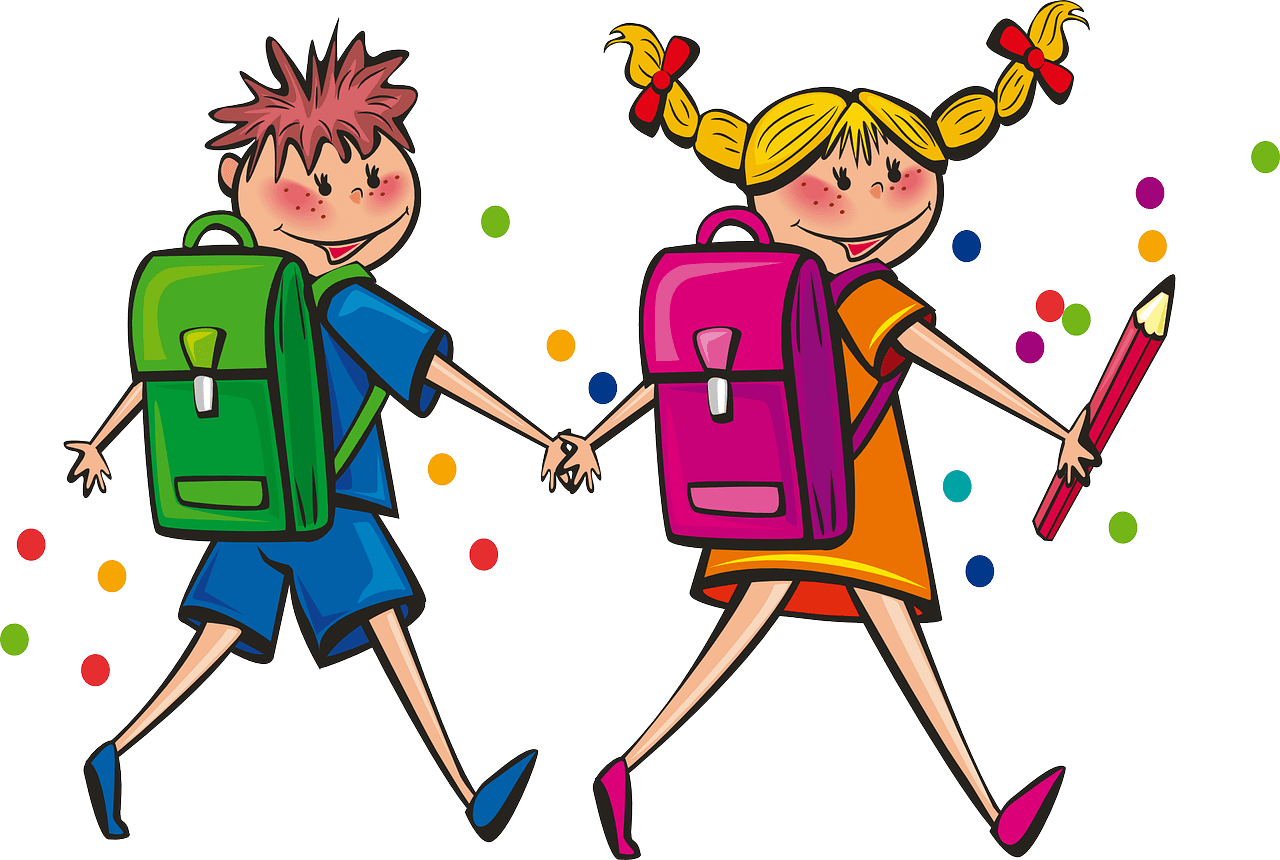 Metody aktywizujące, to grupa metod nauczania, które charakteryzuje to, że 
    w procesie kształcenia aktywność ucznia przewyższa aktywność nauczyciela.
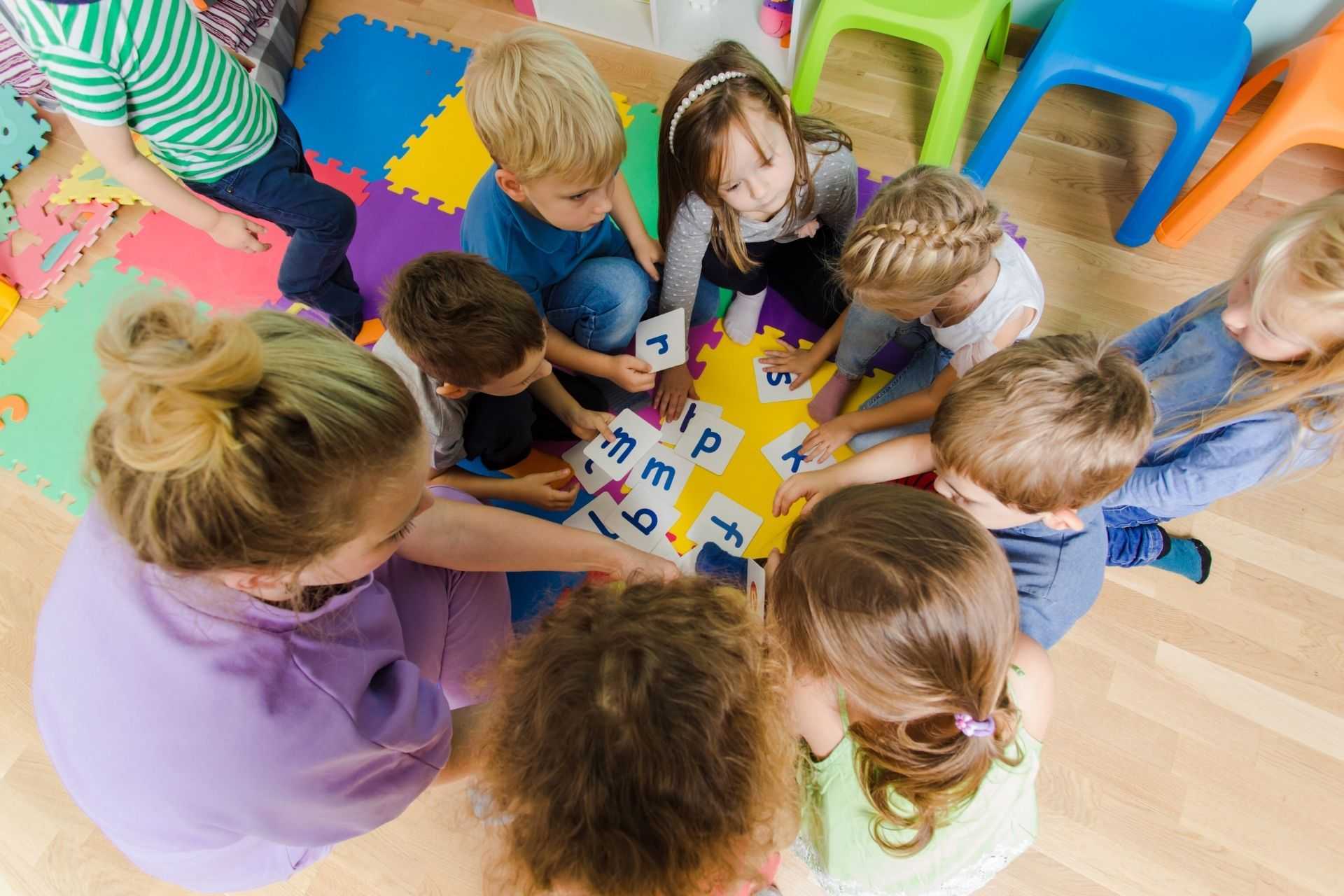 Metody aktywizujące
pomoc i wskazówki, dzięki którym uczeń poszerza swoją wiedzę, pogłębia swoje zainteresowania, rozwija nowe pomysły 
    i nowe idee, komunikuje się z innymi, uczy się dyskutować na różne tematy.
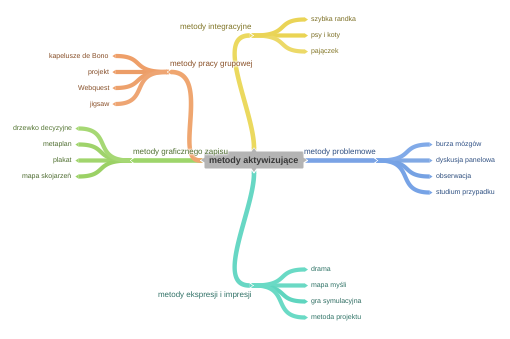 Ogólny podział metod aktywizujących
Metody problemowe (np. burza mózgów, dyskusja, obserwacja, studium przypadku) 
    – rozwijają przede wszystkim umiejętność krytycznego myślenia. 
Nauczyciel przedstawia uczniom sytuację problemową i w odpowiedni sposób organizuje proces poznawczo-wychowawczy, na który składa się m.in. analizowanie, wnioskowanie, wyjaśnianie, ocenianie i porównywanie. Wykorzystujemy zróżnicowane źródła, np. internet, filmy dydaktyczne, fotografie, wykresy.
Burza mózgów
Metody ekspresji i impresji nastawione są na emocje i przeżycia. Stanowią efekt doznań i przeżyć związanych 
    z wykonywaniem określonych zadań. 

    Przykładowe metody ekspresji i impresji:
Gra symulacyjna
Mapa mózgu
Metoda laboratoryjna
Metoda projektu
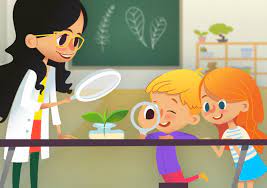 Metoda projektu
METODY INTEGRACYJNE
Metody integracyjne – odprężają, relaksują, wprowadzają w dobry nastrój
i życzliwą atmosferę, zapewniają bezpieczeństwo w grupie, gwarantują poczucie tożsamości, uczą efektywnej komunikacji, np.: 
„pajęczynka”,
„psy i koty”, 
„szybka randka”, 
„graffiti”.
METODY PRACY GRUPOWEJ
Praca w grupach odnosi się do doświadczeń edukacyjnych, podczas których uczniowie wspólnie pracują nad tym samym zadaniem. Praca w grupach może pomóc 
w budowaniu pozytywnej i angażującej społeczności edukacyjnej poprzez wzajemne uczenie się i nauczanie. Promowanie interakcji rówieśniczych może pozytywnie wpłynąć na doświadczenia edukacyjne, przygotowując uczniów do pracy poza klasą.
KAPELUSZE DE BONO
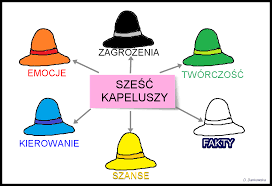 Metody graficznego zapisu 
    (np. plakat, rybi szkielet, drzewko decyzyjne, mapa skojarzeń, kosza 
    i walizki)– proces podejmowania decyzji jest przedstawiony graficznie.
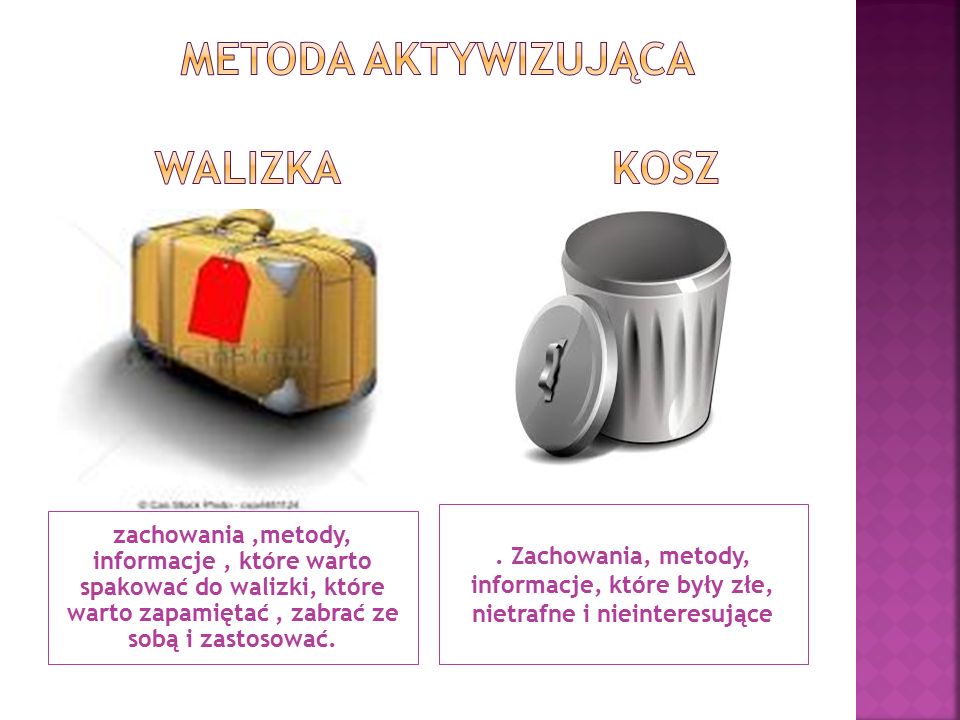 Metoda rybi szkielet
Drzewko decyzyjne
Korzyści wynikające ze stosowania             metod aktywizujących
uczeń zapamiętuje o wiele więcej, systematyzuje, utrwala wiedzę - uczy się planowania , organizowania, oceniania własnej nauki 
 rozwija twórcze myślenie 
 rozwija logiczne myślenie
 rozwija wyobraźnię 
 rozwija sprawność umysłową oraz osobiste zainteresowania 
 doskonali umiejętność komunikowania się werbalnego i niewerbalnego 
 uczy się wyrażania własnych poglądów, opinii ,skutecznego
  porozumiewania się w różnych  sytuacjach
 prezentowania własnego punktu widzenia
 uczy się uwzględniać poglądy innych 
 doskonali poprawne posługiwanie się językiem ojczystym 
 uczy się poszukiwać , porządkować , i wykorzystywać informację z różnych źródeł 
 uczy się niestereotypowego podejścia do problemu, rozwiązywania problemów w sposób twórczy 
 wykorzystuje własne pomysły , dzieli się nimi ,wykorzystuje wiedzę w praktyce
Korzyści wynikające ze stosowania             metod aktywizujących
uczy się pełnienia ról
 uczy się efektywnie współpracować w grupie
 uczy się przestrzegania zasad 
 widzi efekty swojej pracy
 odczuwa zadowolenie z wykonanego zadania, osiąga sukces

Stosowanie metod aktywizujących stwarza, zatem warunki do wszechstronnego rozwoju ucznia. Daje szansę wykształcenia człowieka kreatywnego, otwartego na nowości i zmiany, umiejącego działać w grupie.
Warsztaty
Metoda aktywizująca zapisu graficznego
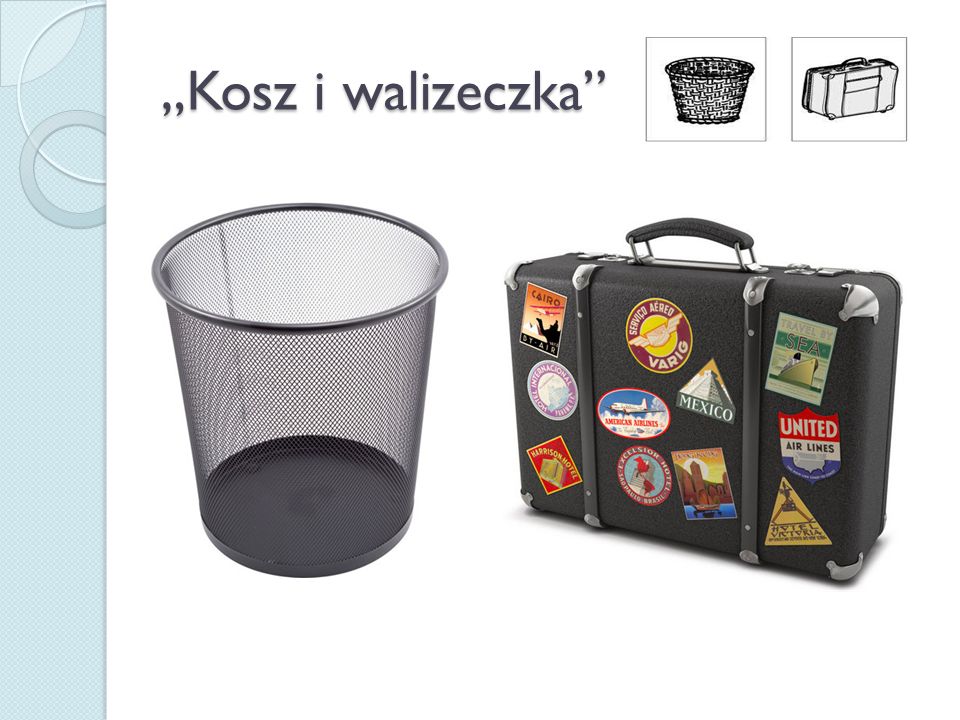 Twoje mocne i słabe strony jako nauczyciel
WARSZTATY
DZIĘKUJEMY ZA UWAGĘ                                               ANITA I JULITA
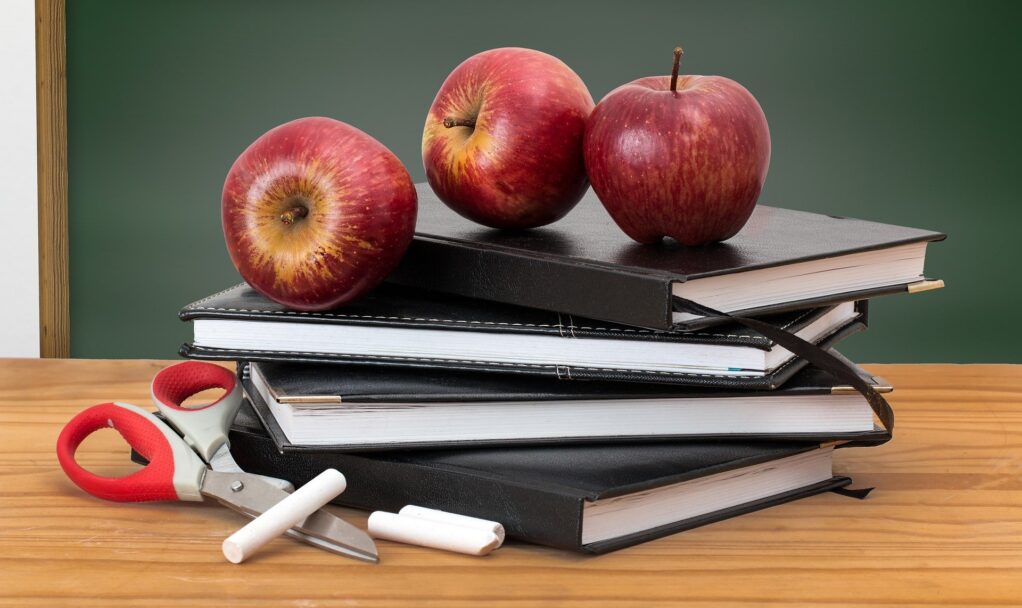